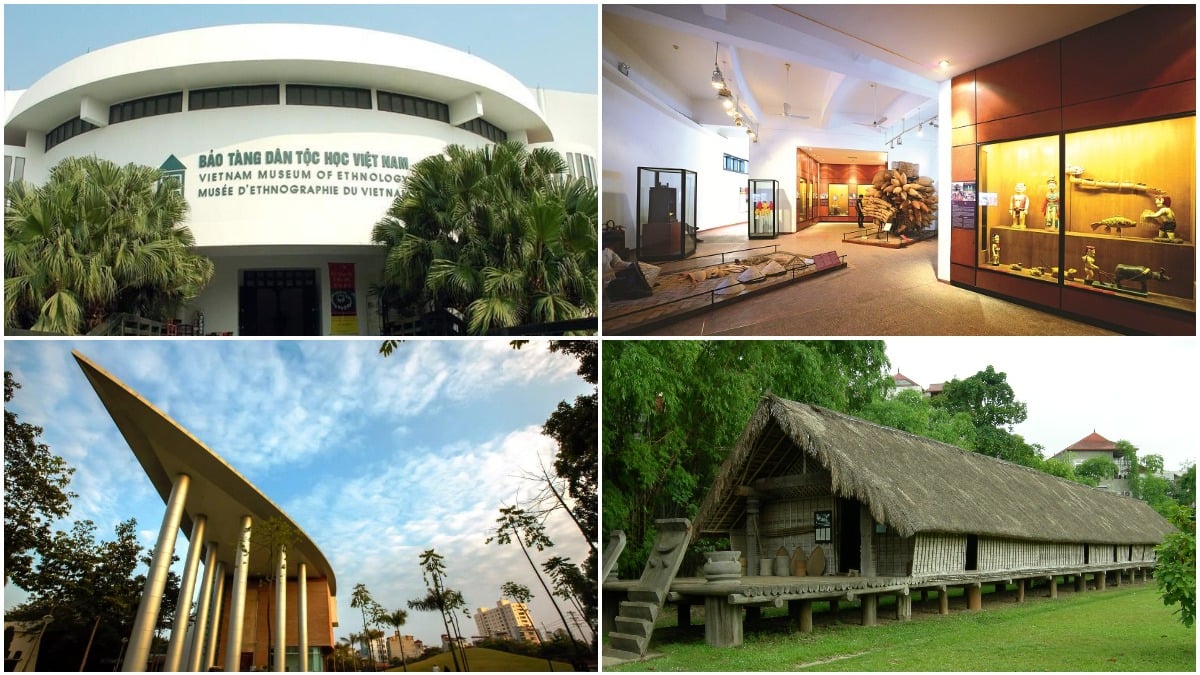 Bảo tàng dân tộc học Việt Nam
KHỞI ĐỘNG
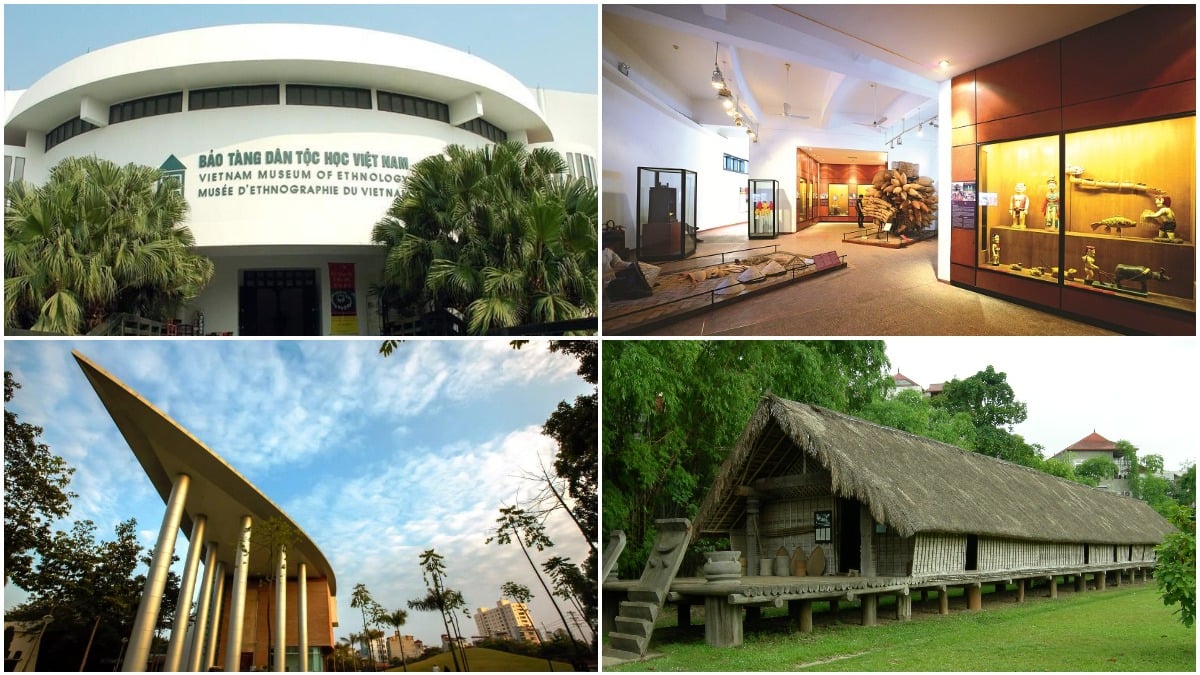 Giá vé của Bảo tàng dân tộc học Việt Nam là bao nhiêu?
Nội quy khi vào Bảo tàng dân tộc học Việt Nam là gì?
Bảo tàng dân tộc học Việt Nam
Các thông tin này chúng ta có thể tìm hiểu trên website của Bảo tàng dân tộc học Việt Nam không?
CHỦ ĐỀ B: MẠNG MÁY TÍNH VÀ INTERNET
Tìm kiếm thông tin trên website
BÀI 1: TÌM THÔNG TIN TRÊN WEBSITE
HOẠT ĐỘNG 1
Truy cập website Bảo tàng Dân tộc học Việt Nam theo địa chỉ vme.org.vn/vi. Em hãy nêu và xác định các thành phần tương ứng trên cửa sổ của website đó với các chú thích ở Hình 1.
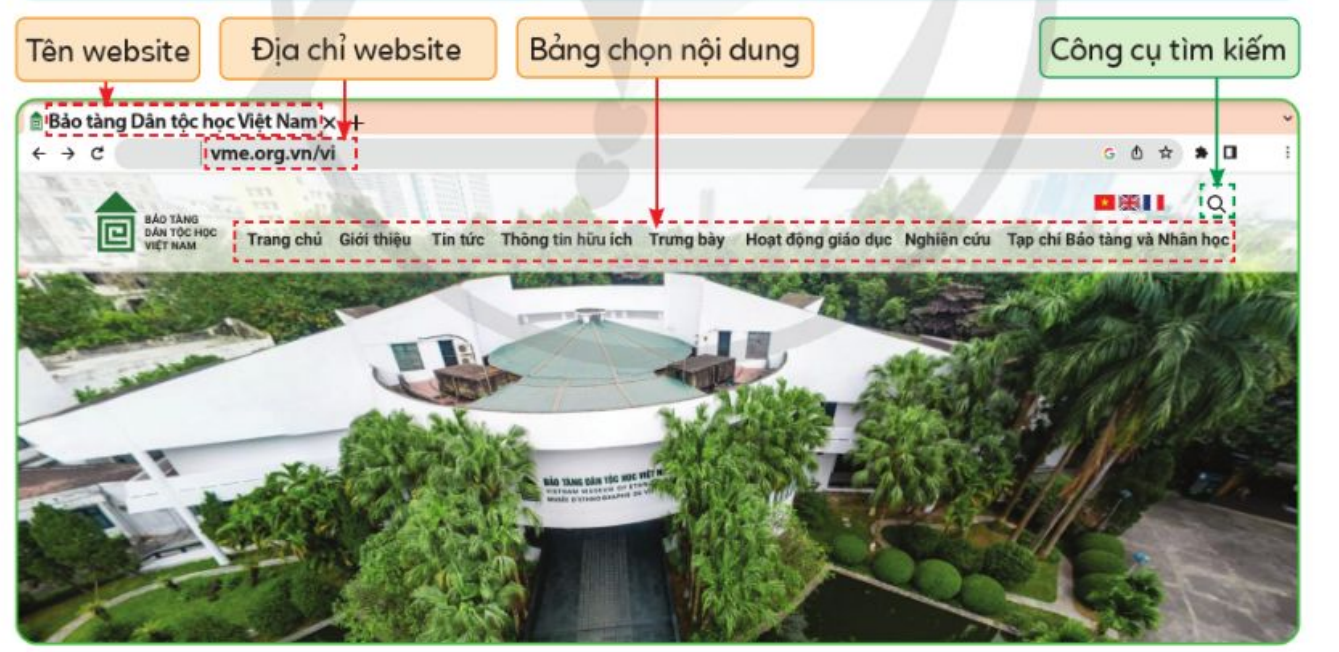 Đường link phiếu bài tập: https://www.liveworksheets.com/c?a=s&sr=n&l=t5&i=sscttcd&r=yy&f=dzdczxus&ms=uz&cd=plz8ppkzzkniingnkgmxpxg&mw=hs
Trên một website có các thành phần: tên, địa chỉ website và bảng chọn nội dung. Ngoài ra, website có thể có công cụ tìm kiếm.
HOẠT ĐỘNG 2
Em hãy nghiên cứu sách giáo khoa trang 12, thực hiện tìm kiếm thông tin giá vé của 
Bảo tàng Dân tộc học Việt Nam.
BACK
GROUND
Lorem ipsum dolor sit amet, consectetur adipiscing elit. In sagittis hendrerit tortor sit amet dictum. Aenean volutpat posuere nunc, sit.
HOẠT ĐỘNG 2
Khi cần tìm thông tin trên website, giải sử thông tin về giá vé tham quan Bảo tàng Dân tộc học Việt Nam, em có thể thực hiện theo các cách dưới đây.
Cách 1: Trên bảng chọn nội dung, nháy chuột vào các siêu liên kết phù hợp với thông tin cần tìm (Hình 2).
BACK
GROUND
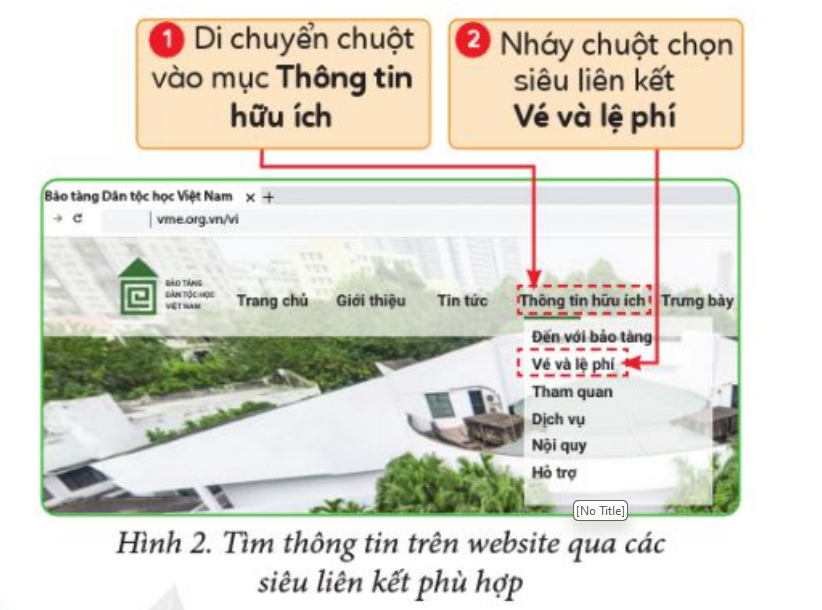 Lorem ipsum dolor sit amet, consectetur adipiscing elit. In sagittis hendrerit tortor sit amet dictum. Aenean volutpat posuere nunc, sit.
Trong các thành phần của một website, bảng chọn nội dung thể hiện cách phân loại thông tin theo các chủ đề, giúp việc tìm kiếm thông tin thuận lợi, dễ dàng hơn.
HOẠT ĐỘNG 2
Cách 2: Sử dụng công cụ tìm kiếm bằng cách nhập từ khóa tìm kiếm (Hình 3).
BACK
GROUND
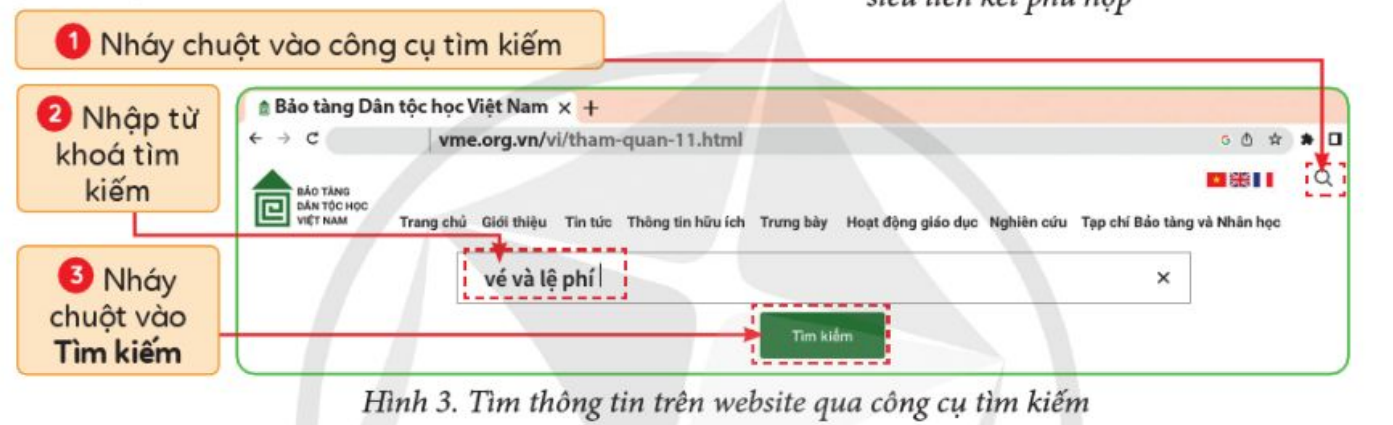 Lorem ipsum dolor sit amet, consectetur adipiscing elit. In sagittis hendrerit tortor sit amet dictum. Aenean volutpat posuere nunc, sit.
HOẠT ĐỘNG 2
Em hãy thực hiện tìm kiếm thông tin về nội quy của Bảo tàng Dân tộc học Việt Nam.
Thời gian 3 phút.
BACK
GROUND
LUYỆN TẬP
Câu 1: Trên cửa sổ của website. Thành phần này là gì?
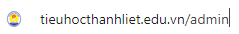 Tên website.
 Địa chỉ website.
 Bảng chọn nội dung.
 Công cụ tìm kiếm.
LUYỆN TẬP
Câu 2: Trên một website có các thành phần nào?
a) Tên, địa chỉ website.
b) Bảng chọn nội dung, công cụ tìm kiếm.
c) Địa chỉ website, bảng chọn nội dung, công cụ tìm kiếm.
d) Tên, địa chỉ website, bảng chọn nội dung, công cụ tìm kiếm.
LUYỆN TẬP
Câu 3: Có mấy cách tìm kiếm thông tin trên website?
a)	1 cách.
b)	2 cách.
c)	3 cách.
d)	4 cách.
LUYỆN TẬP
Câu 4: Cho các bước:
		1. Nháy chuột vào Tìm kiếm.
		2. Nhập từ khóa tìm kiếm.
		3. Nháy chuột vào công cụ tìm kiếm.
Em hãy sắp xếp các bước tìm kiếm thông tin bằng công cụ tìm kiếm.
a)	3 – 1 – 2 
b)	2 – 3 – 1 
c)	3 – 2 – 1 
d)	1 – 2 – 3
VẬN DỤNG
Em hãy tìm kiếm thông tin về Lễ khai giảng năm học mới của trường mình được cung cấp trên website của trường.
Địa chỉ website của trường mình: ……….hanoi.edu.vn
THANK YOU SO MUCH!